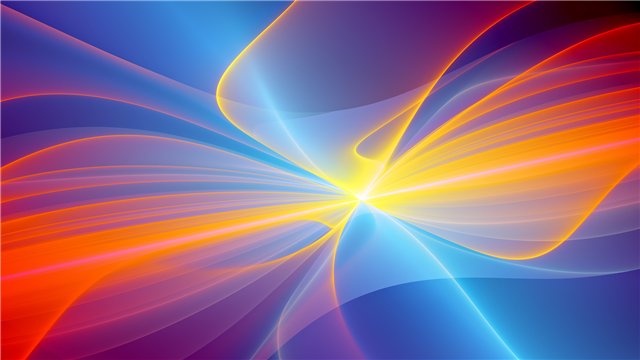 Гармония, контраст и выразительность плоскостной композиции. Симметрия. Асимметрия и динамическое равновесие.
Симметрия –  равновесие   масс, достигнутое как бы зеркальным отражением       одной части в другую
Симметричная композиция
Достижение гармонии по принципу симметрии
Асимметрия 
и динамическое равновесие.
Дисбаланс белого и чёрного
Асимметрия и динамическое равновесие.
Пустая «дыра» требует заполнения вторым прямоугольником
Асимметрия и динамическое равновесие.
Определите размер второго прямоугольника, чтобы достичь наибольшего равновесия  масс белого и чёрного.
Рис. №1
Асимметрия и динамическое равновесие.
Рис. №2
Асимметрия и динамическое равновесие.
Рис. №3
В композиции из 3 и более элементов необходимо добиваться сбалансированности масс.
Композиция, в которой стороны прямоугольников расположены параллельно краям поля, называется фронтальной.
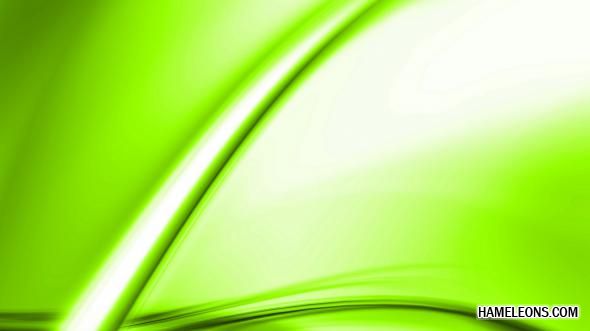 Составьте композицию из 5 прямоугольников одинакового цвета:

Симметричную
Асимметричную